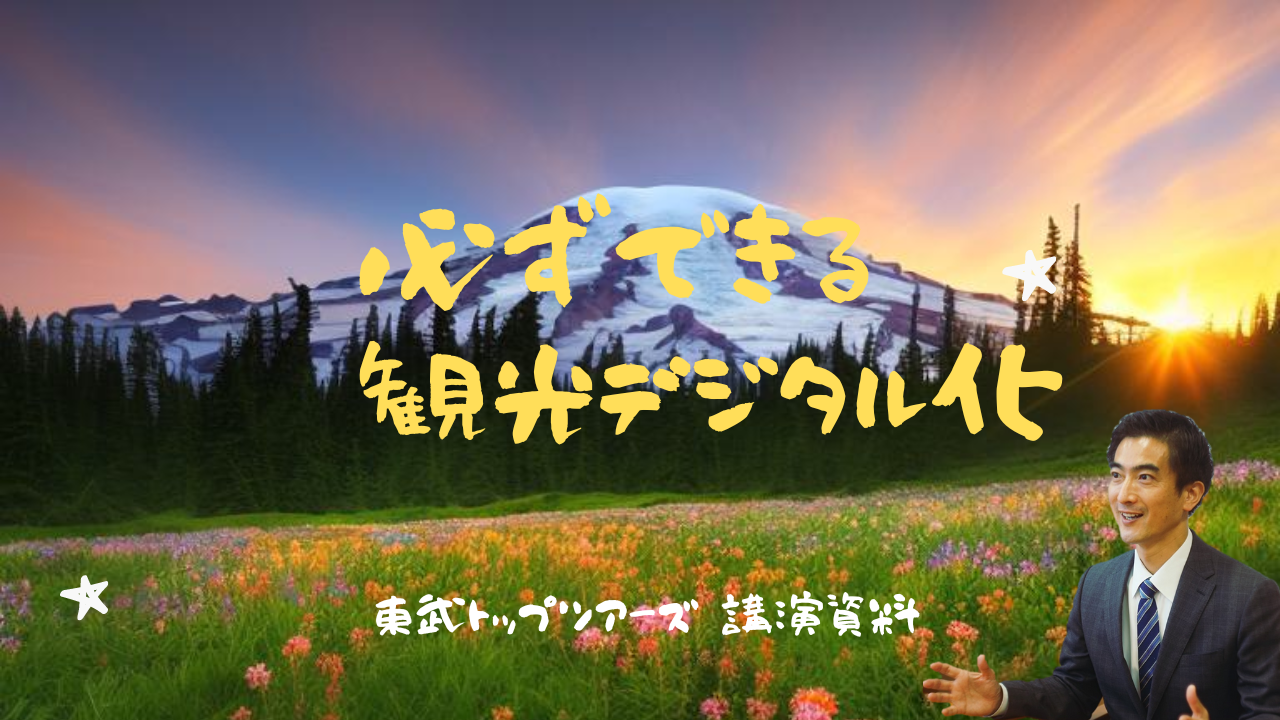 講師プロフィール
村井宗明   ITエンジニア、
　　　　　　 東武トップツアーズCDO　


小学生の頃からプログラミングを覚えてゲーム開発。
衆議院議員（３期）、 文部科学大臣政務官を経験し、
行政デジタル化の専門家に。
政界引退後、ヤフー株式会社、gumi、LINE株式会社などを経て、
１年前から東武トップツアーズへ
（開発作品）
「ワクチンLINE予約システム」「文部科学省 子供の学び応援」
「経済産業省 コロナ事業者サポート」
「富山県妊娠相談システム」「神奈川県オンライン学習」
　他にも、多くの自治体、学研、数学検定協会など

（資格）
情報処理技術者（FE）  、ＡＩ (DeepLearnig協会 G検定）、ITパスポート 930点、
ﾔﾌｰﾘｽﾃｨﾝｸﾞ広告ﾌﾟﾛﾌｪｯｼｮﾅﾙ試験 912点、LINE広告GreenBadge(Basic)、
WEBアナリスト、SNSエキスパート、マイナンバー1級、英語 TOEIC  835点
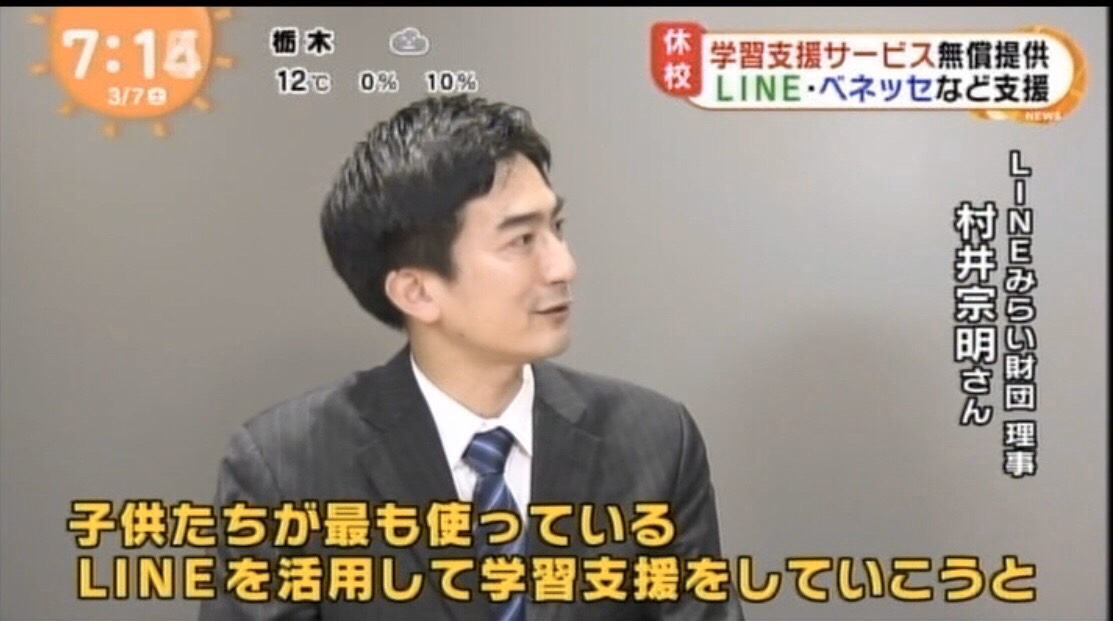 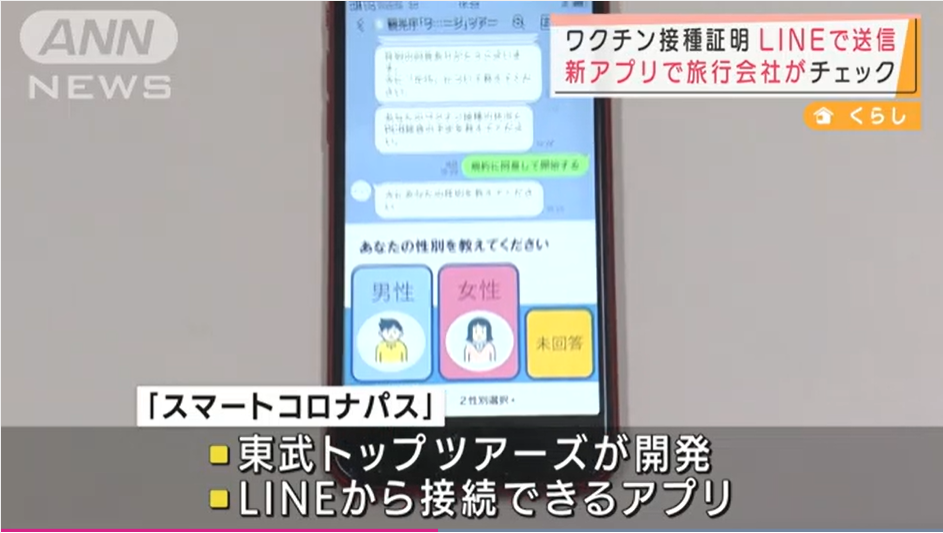 必ずできる観光デジタル化
１，ネットで観光地グッズ販売２，SNSの活用　　　インフルエンサー＆データ３，観光地メタバース４，インバウンド用の　　多言語観光案内アプリ
１，ネットで観光地グッズ販売
観光地グッズを作り、ネットで売りたいけど・・・・

①在庫リスクをゼロに
②発想や決済の手間をゼロ
が困る。
それを解決できたら、ぜひ、やってみたいなあ。
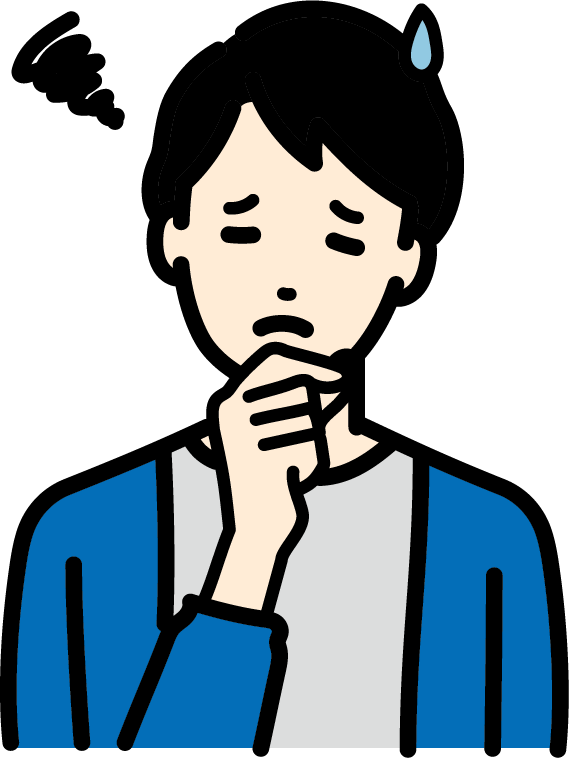 在庫ゼロ、発送手間ゼロの観光グッズのネット販売①
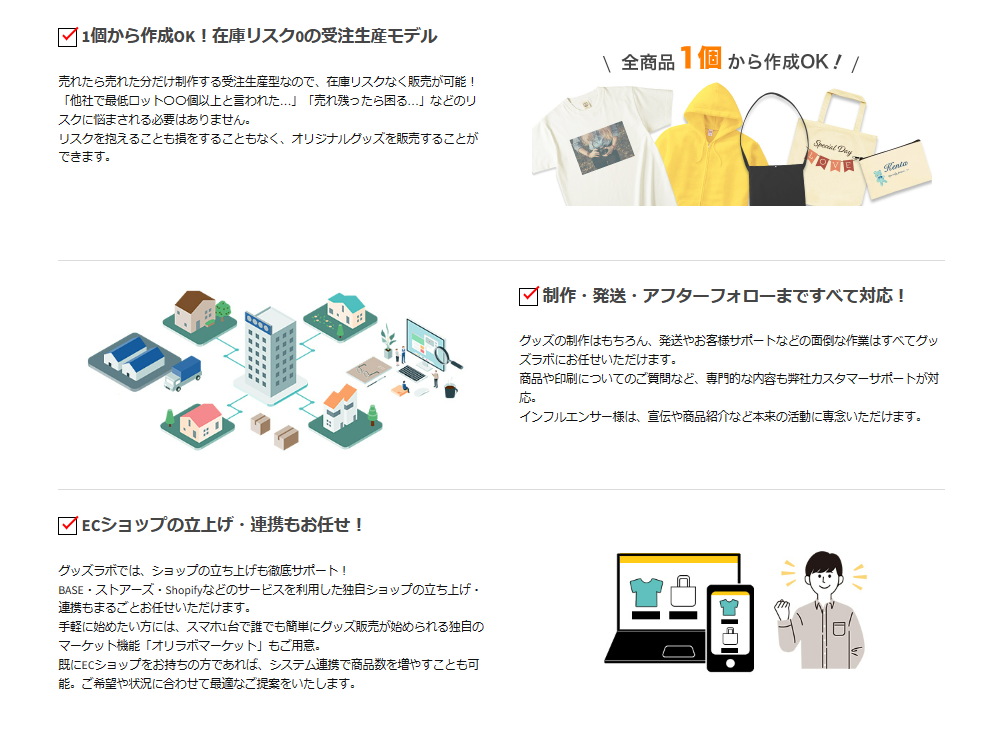 在庫ゼロ、発送手間ゼロの観光グッズのネット販売②
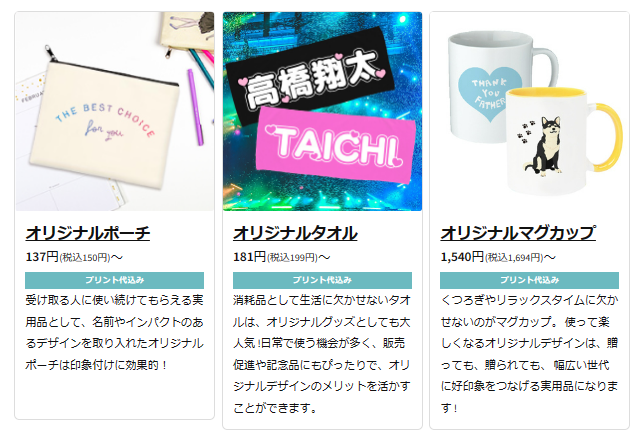 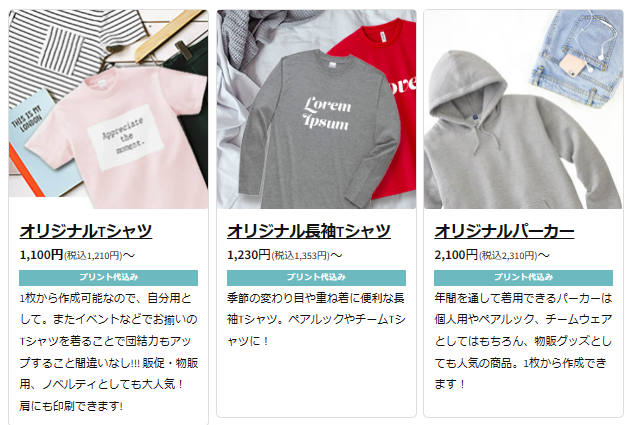 他にも、スマホケース、クリアファイル、エコバック
　イベント用のハッピ、タオル、シール　など
在庫ゼロ、発送手間ゼロの観光グッズのネット販売➂
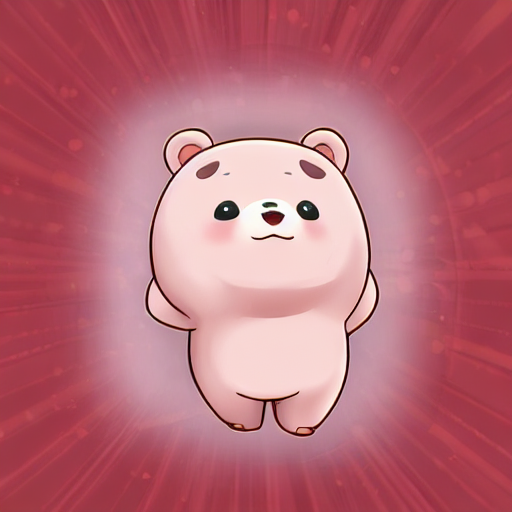 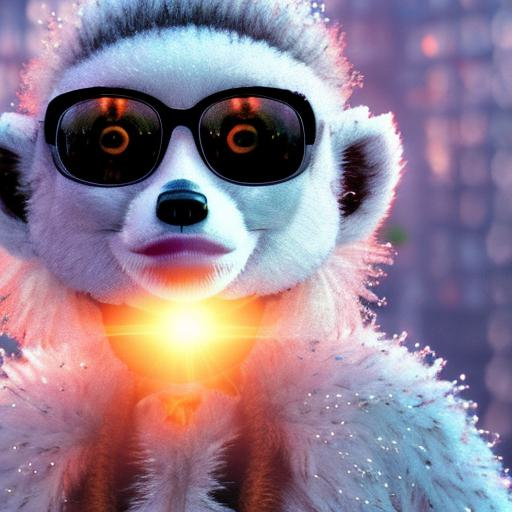 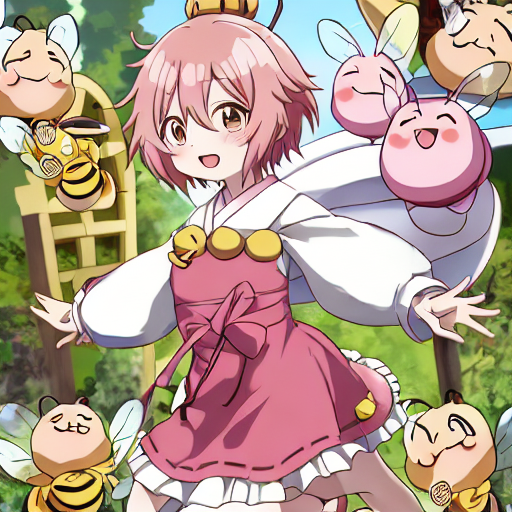 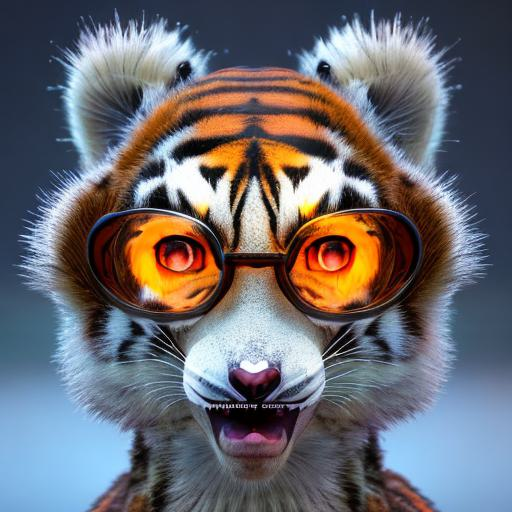 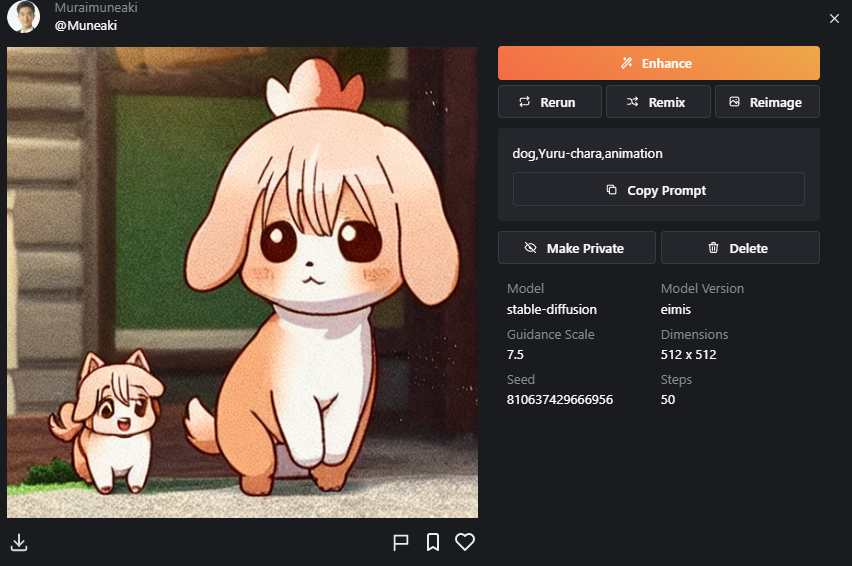 あなたの観光地、施設、旅館、
会社の「ゆるキャラ」を
AIで１分で作ります！
在庫ゼロ、発送手間ゼロの観光グッズのネット販売④
さあ、今から実践！

あなたの観光地、施設、旅館、
会社の「ゆるキャラ」を
AIで１分で作ります！
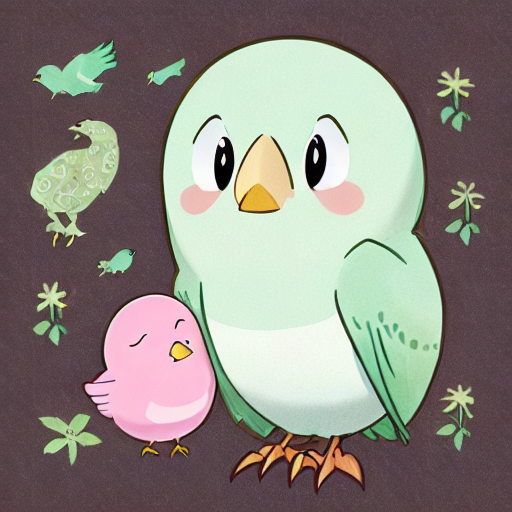 在庫ゼロ、発送手間ゼロの観光グッズのネット販売⑤
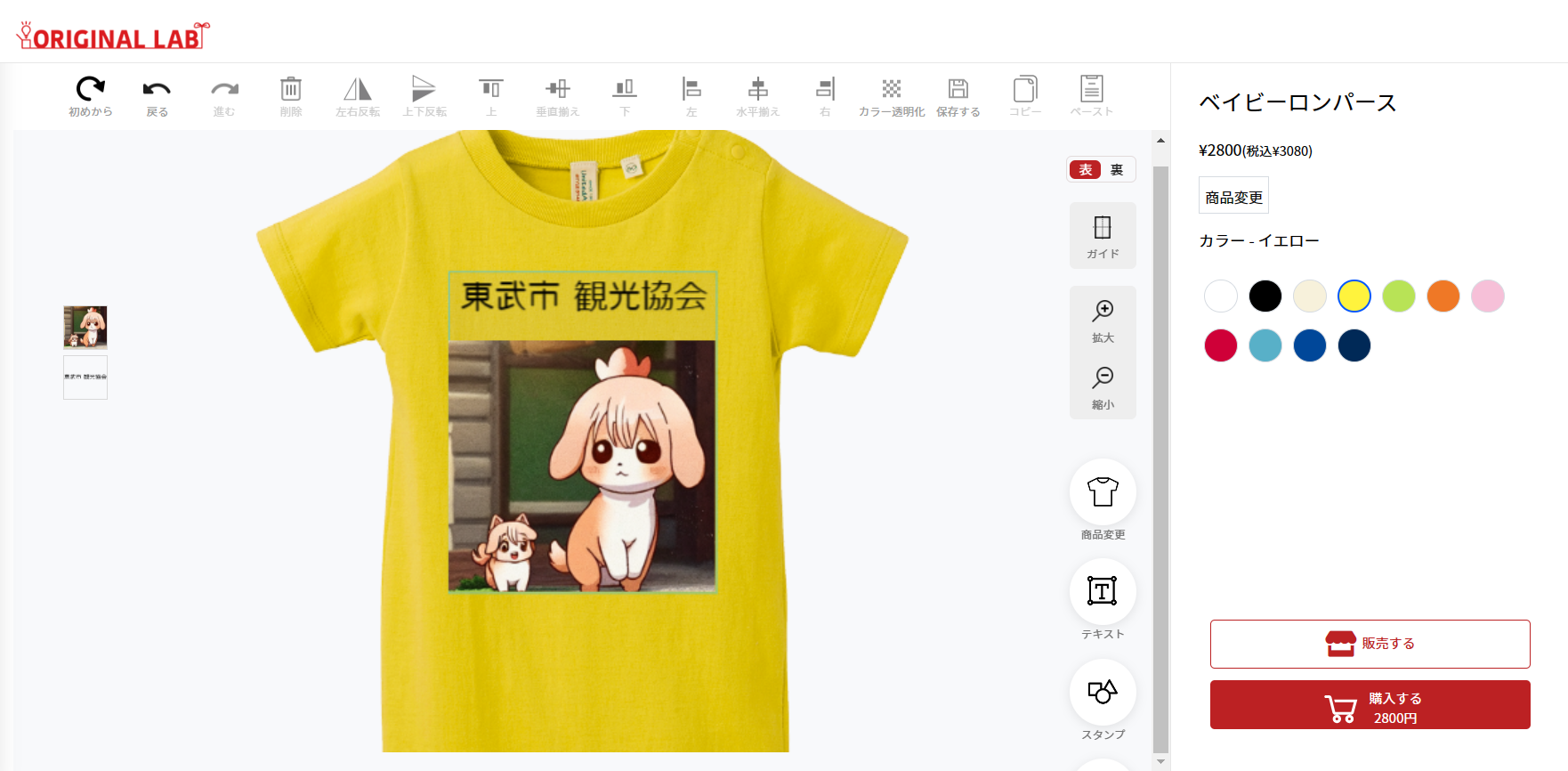 子どものいる家族向けの「ゆるキャラ」以外にも
風景やロゴマークも入れられます！
２， SNSの観光への活用　　　インフルエンサー＆データ①
SNSで観光地アピールしたいけど

①難しい事ができない
②フォロワーがいないので　
　発信に限界がある
それを解決できたら、ぜひ、やってみたいなあ。
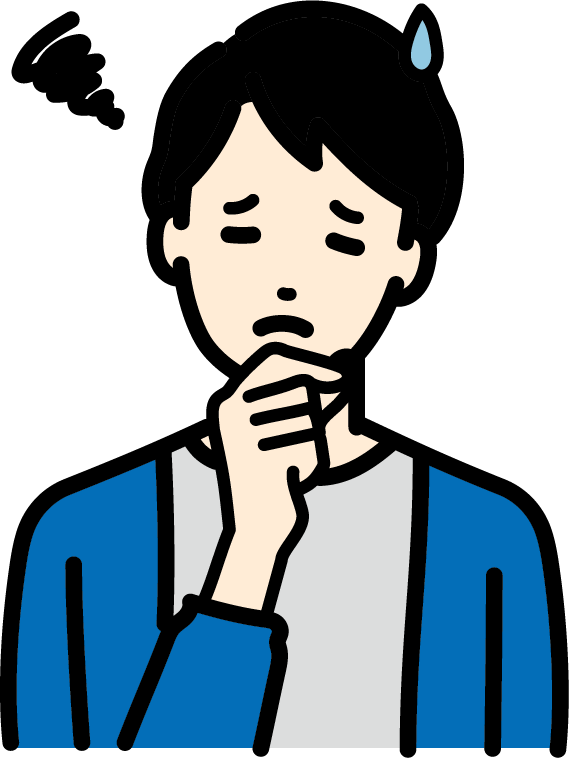 ２， SNSの観光への活用　　　インフルエンサー＆データ②
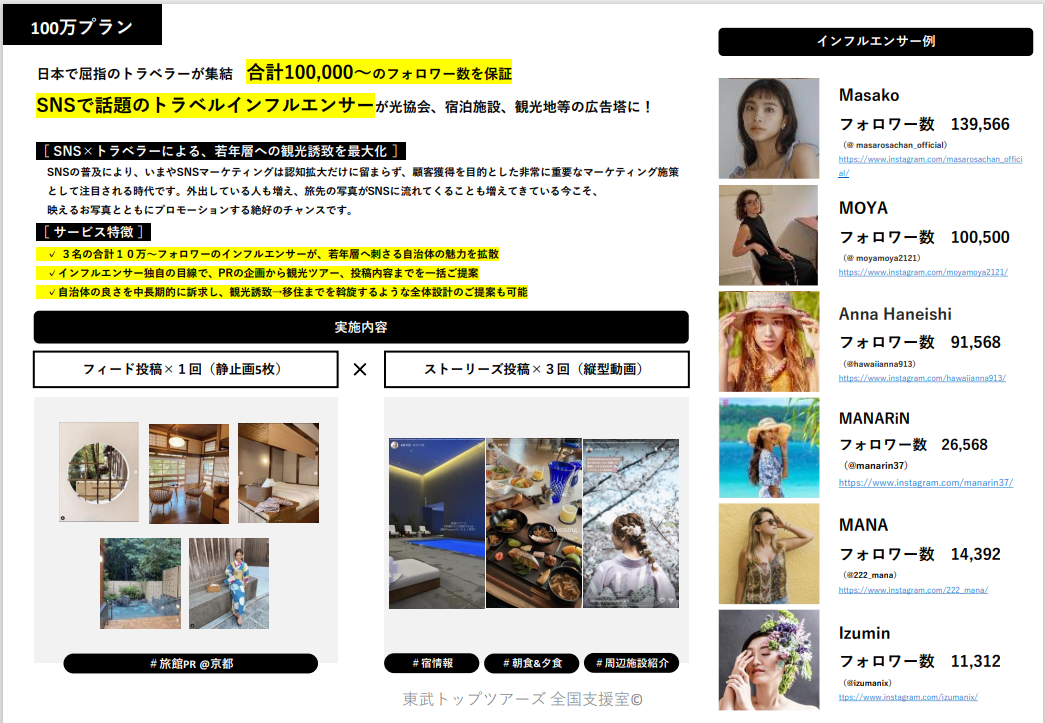 ２， SNSの観光への活用　　　インフルエンサー＆データ➂
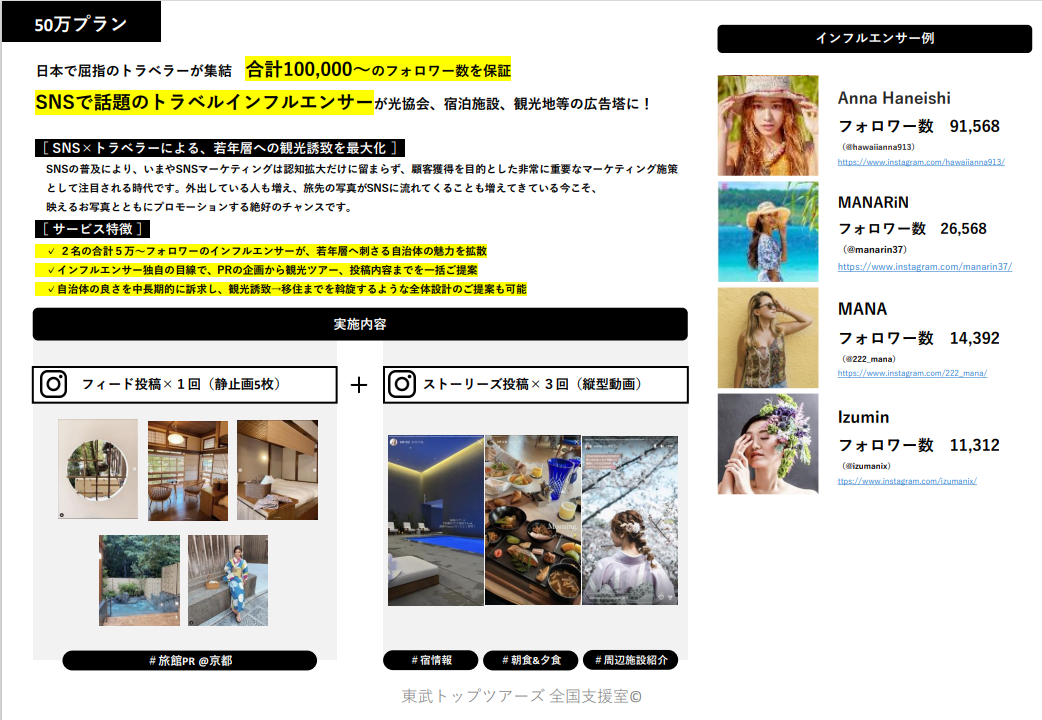 ２， SNSの観光への活用　　　インフルエンサー＆データ➂
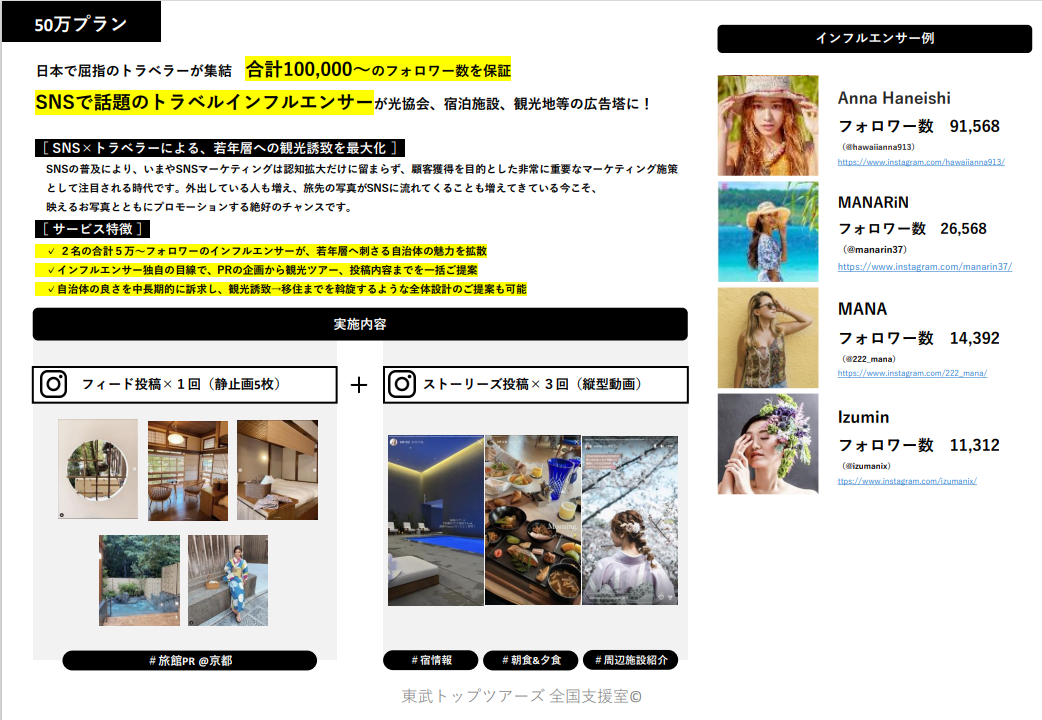 ２， SNSの観光への活用　　　インフルエンサー＆データ④
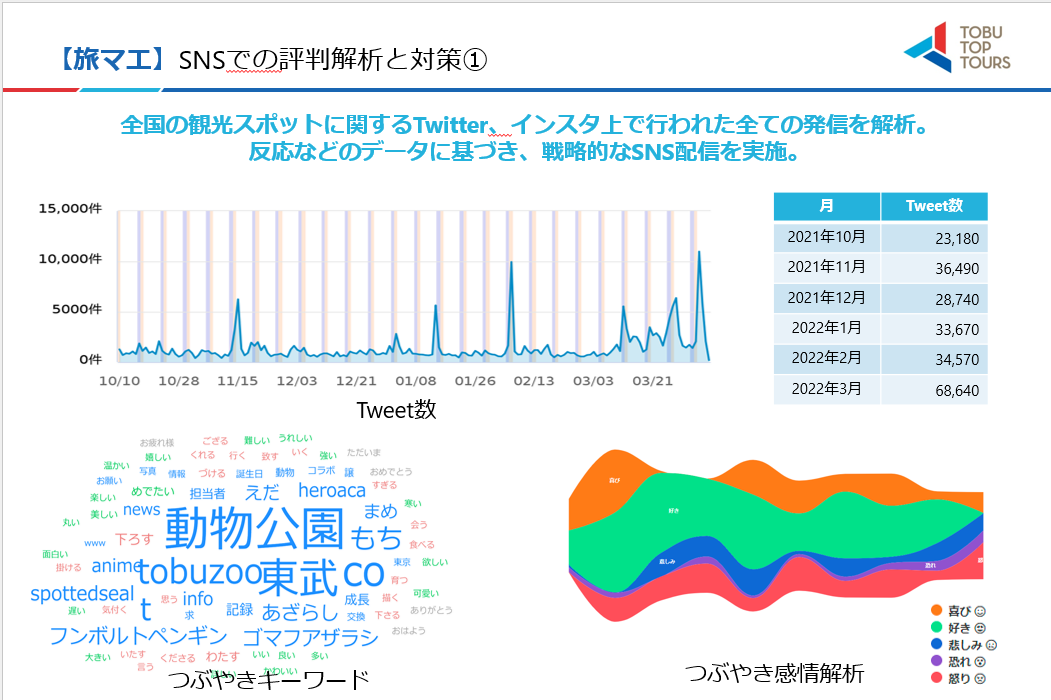 例、「東武動物公園」についてのSNSの客観データ分析
２， SNSの観光への活用　　　インフルエンサー＆データ⑤
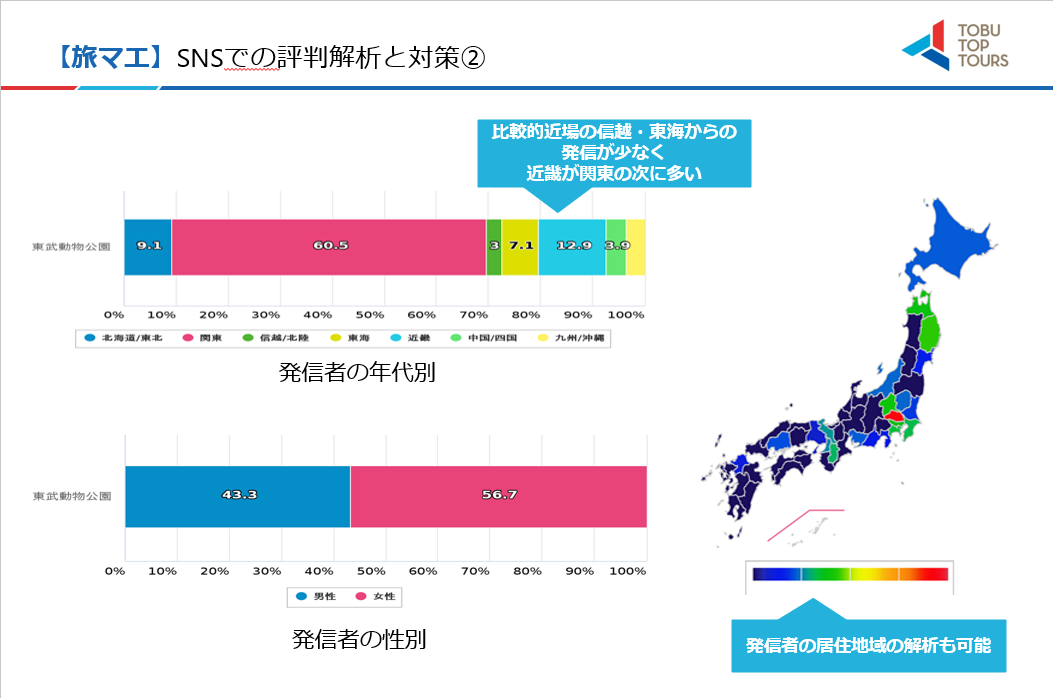 例、「東武動物公園」についてのSNSの客観データ分析
３，観光メタバース
ホームページを更新するけど

①もっとリアルな体験ができて中を歩けるHPを作りたい
②目新しい事でマスコミの話題を取りたい
　そんな方法がないかなあ。
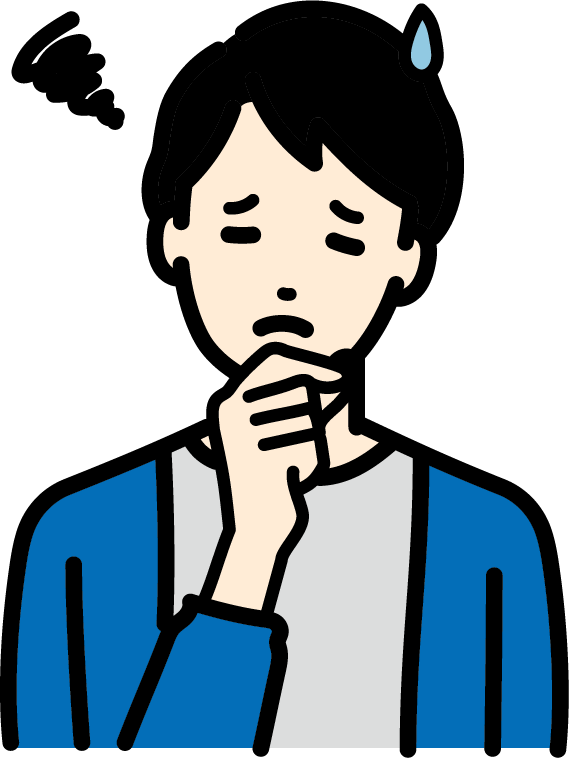 通信高速化による「デジタル進化」
技術革新による通信高速化により、デジタル技術が進化していく。
通信回線が変わるごとにIT業界は「下剋上」を繰り返している。
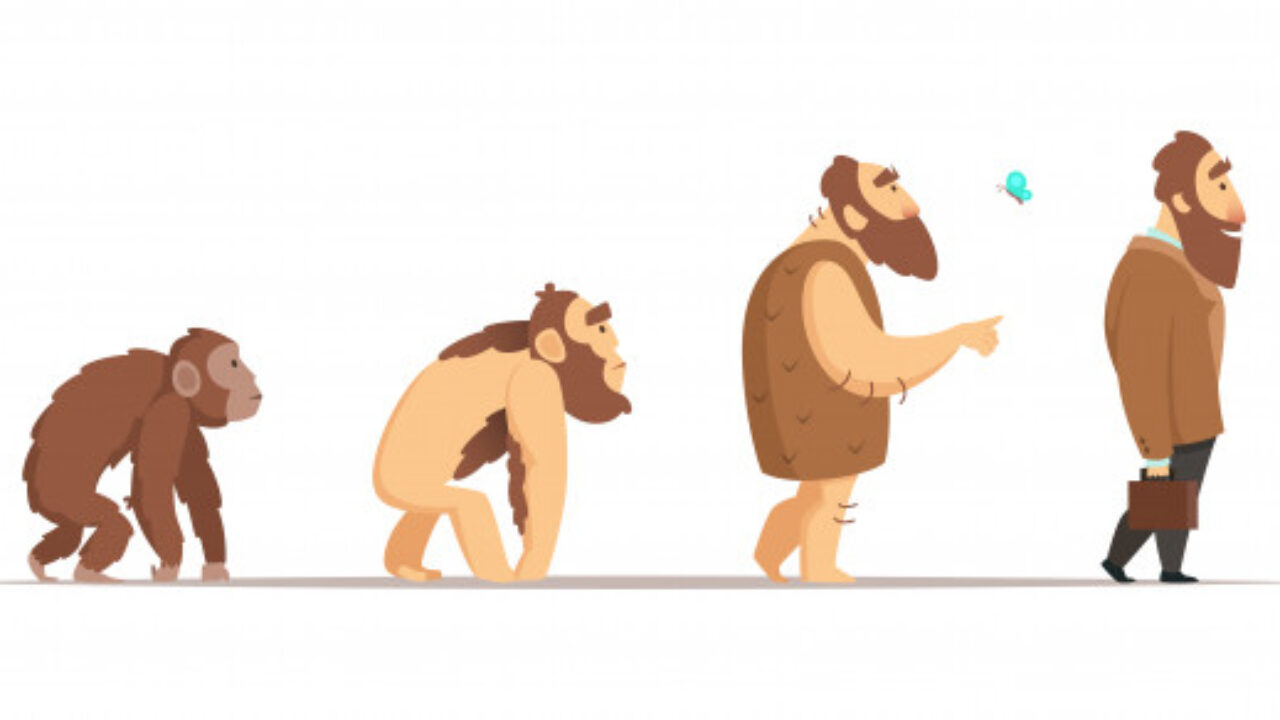 ５G
３G
４G
２G
・２次元動画
・SNS
文字と写真の
ホームページ
・３次元メタバース
・NFT
電報・FAX
IT業界は、常に通信回線の高速化と同時に「下剋上」
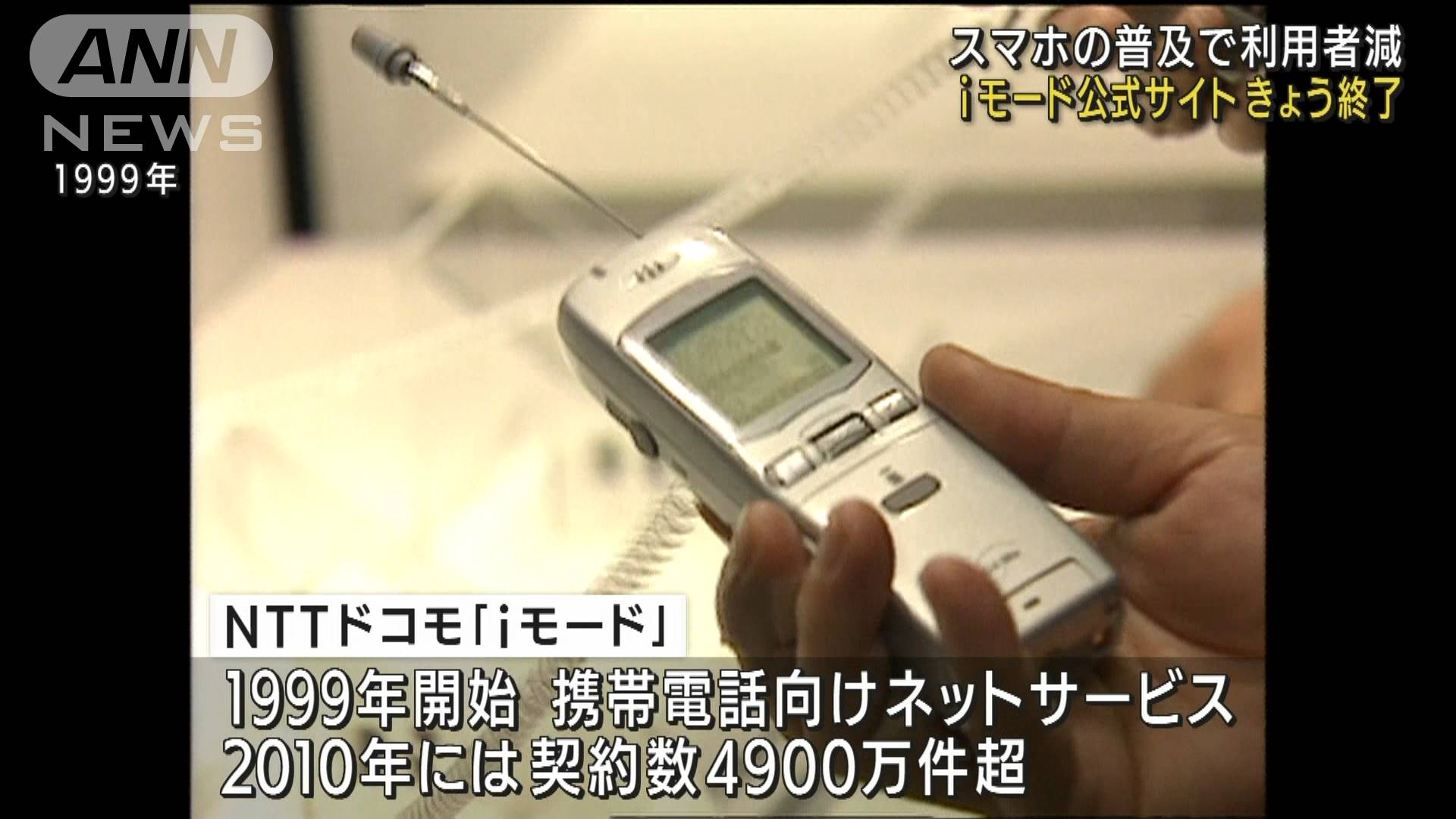 ３Ｇ回線　文字と写真
データ　JPG,PNG
　　　↓
４Ｇ回線　二次元の動画
　データ　Mp4、Mov
　　　↓
５Ｇ回線　三次元の体験
　　　　　　　データ　glb、fbx
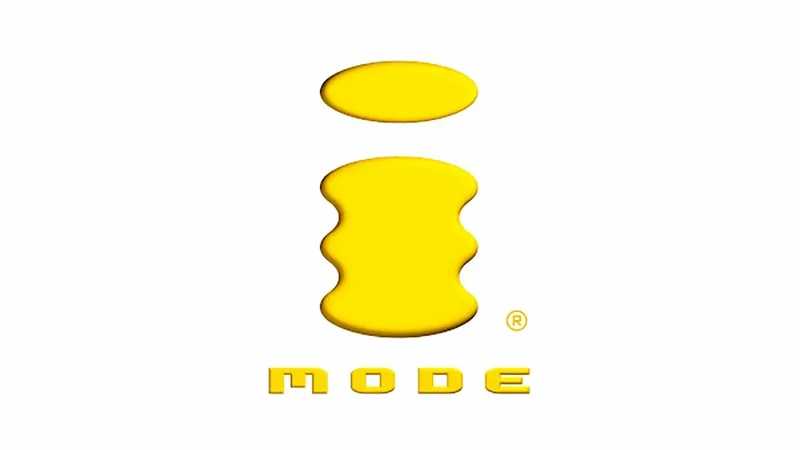 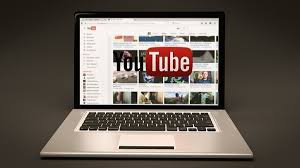 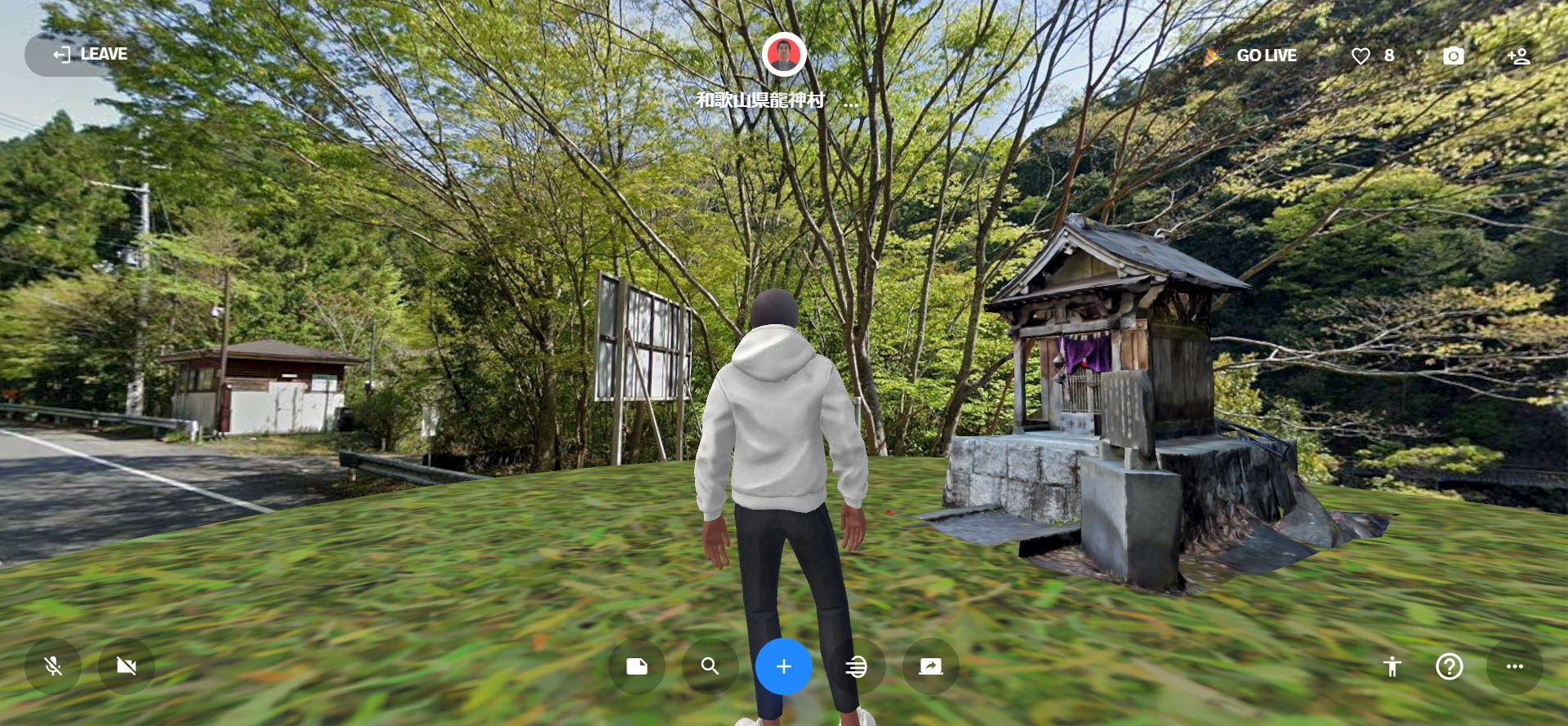 ５G時代のメタバース市場（国内）
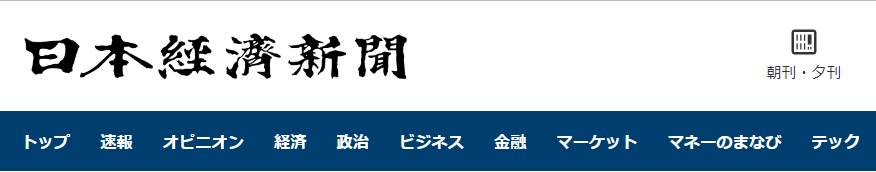 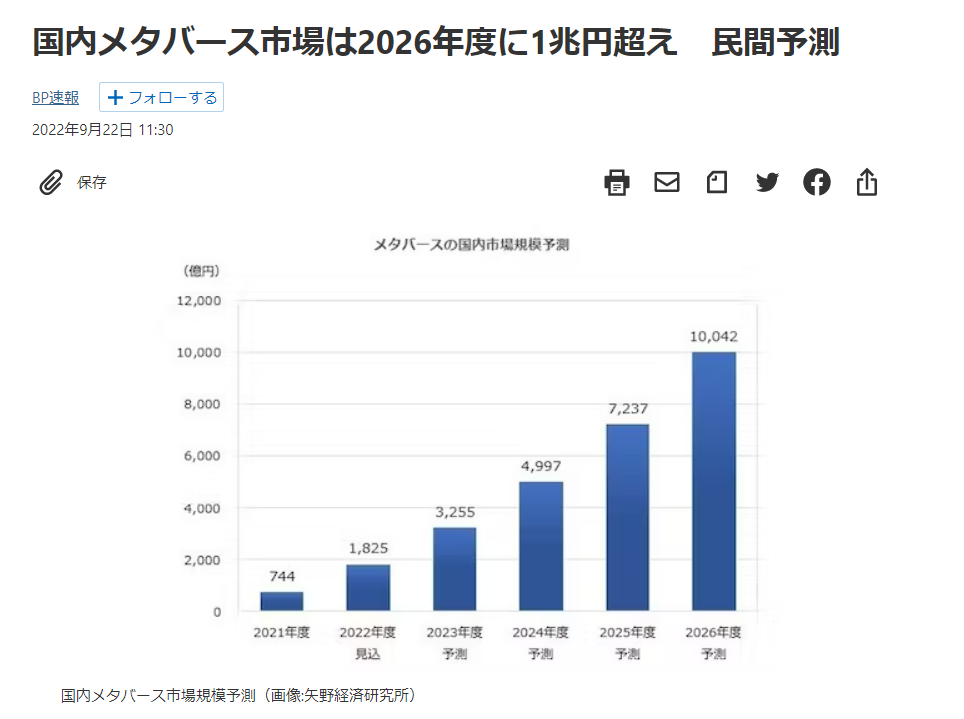 ２０２６年に
国内１兆円超え
東武観光メタバースの一例
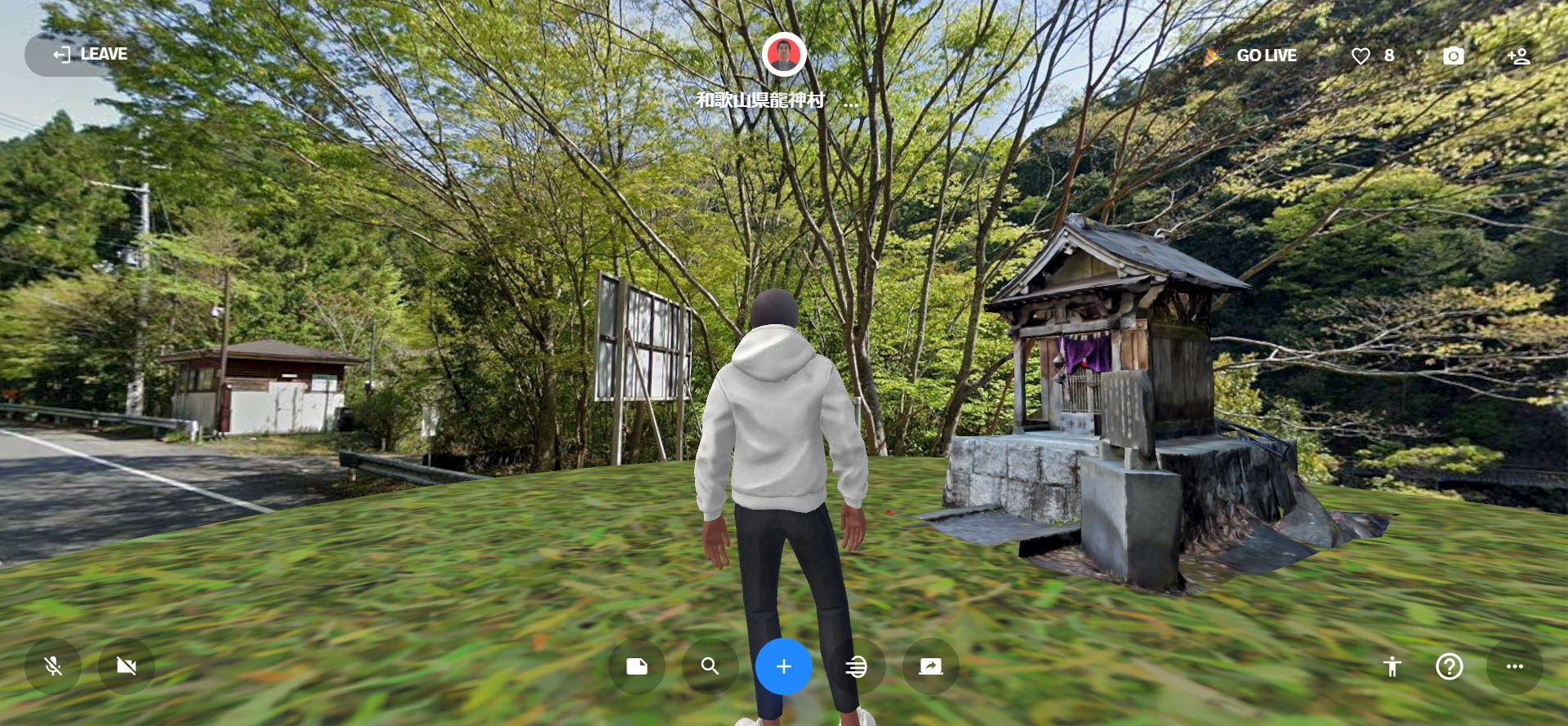 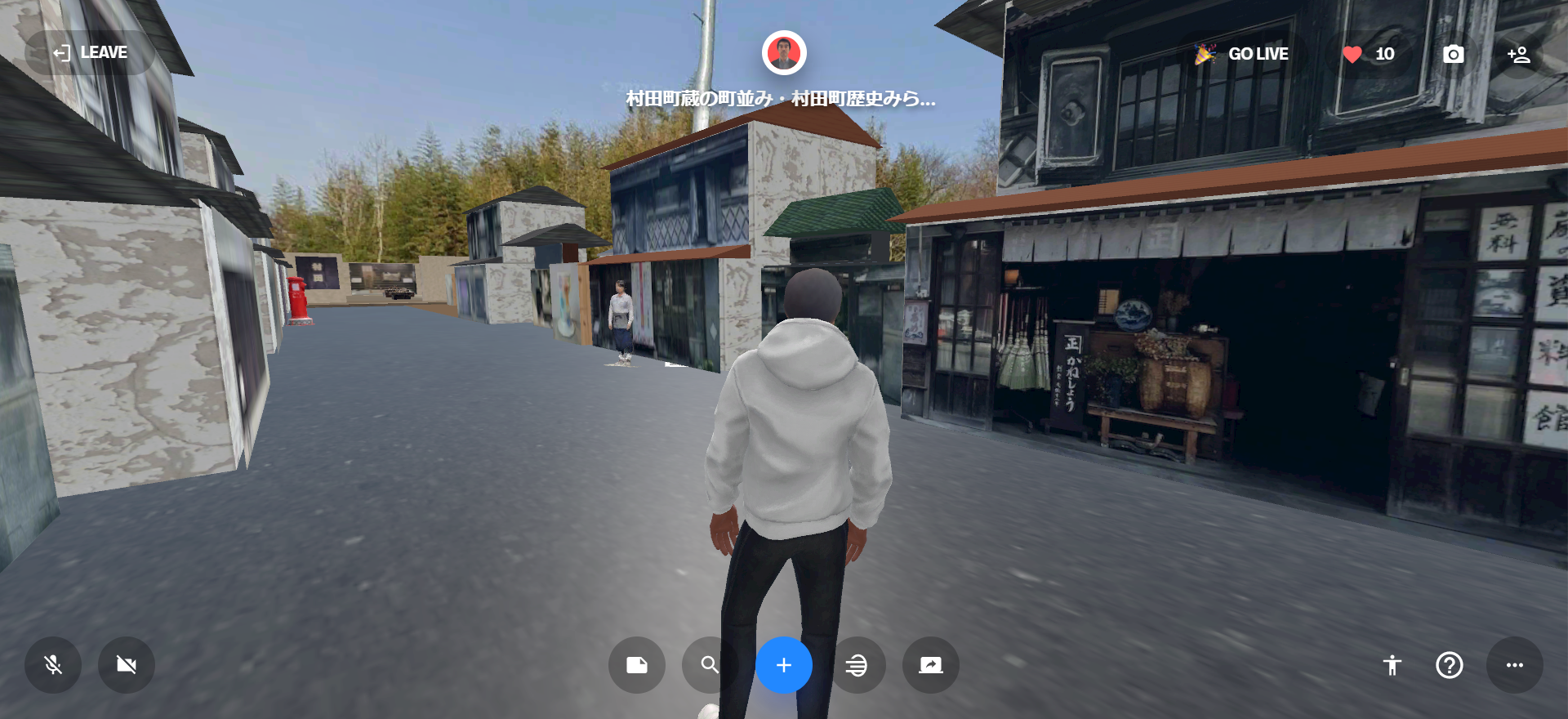 宮城県村田町
和歌山県龍神村
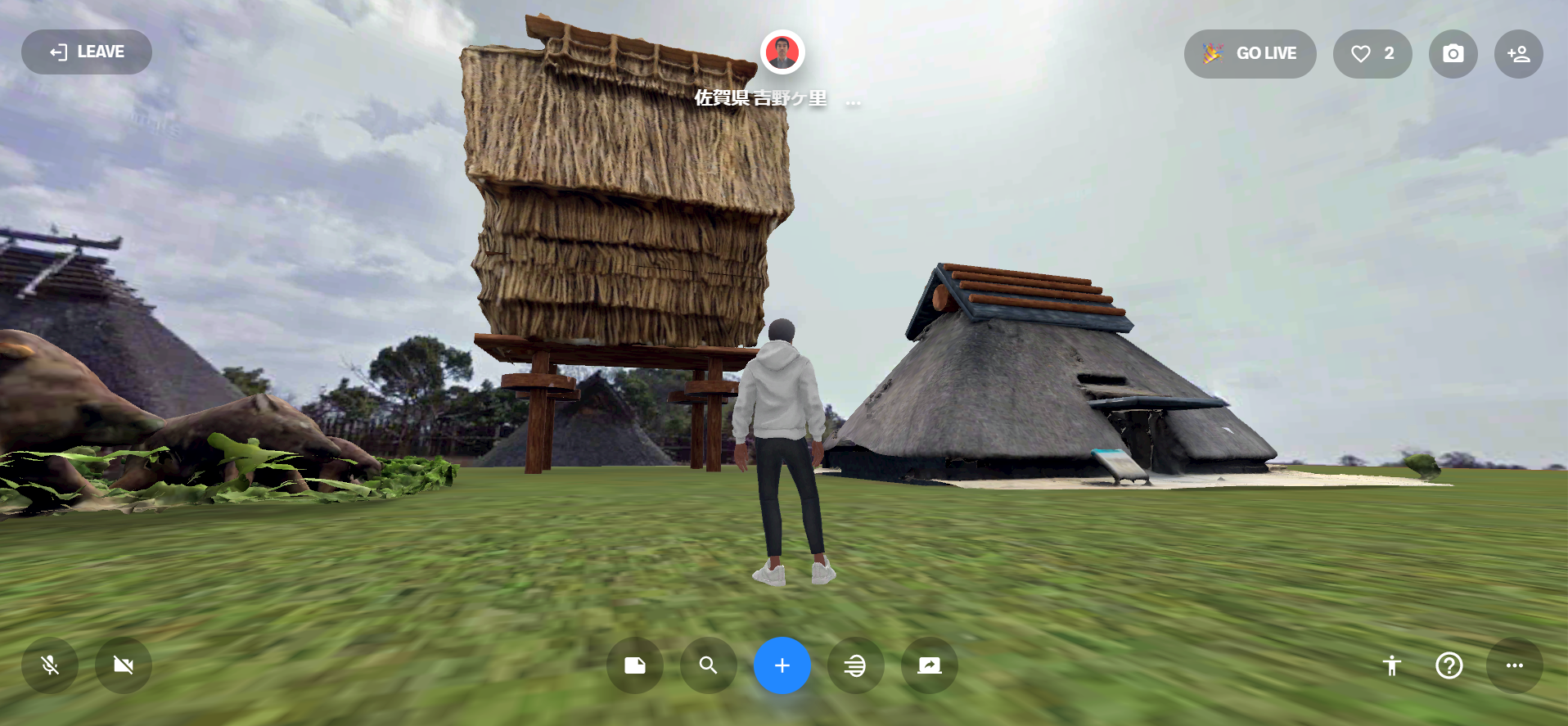 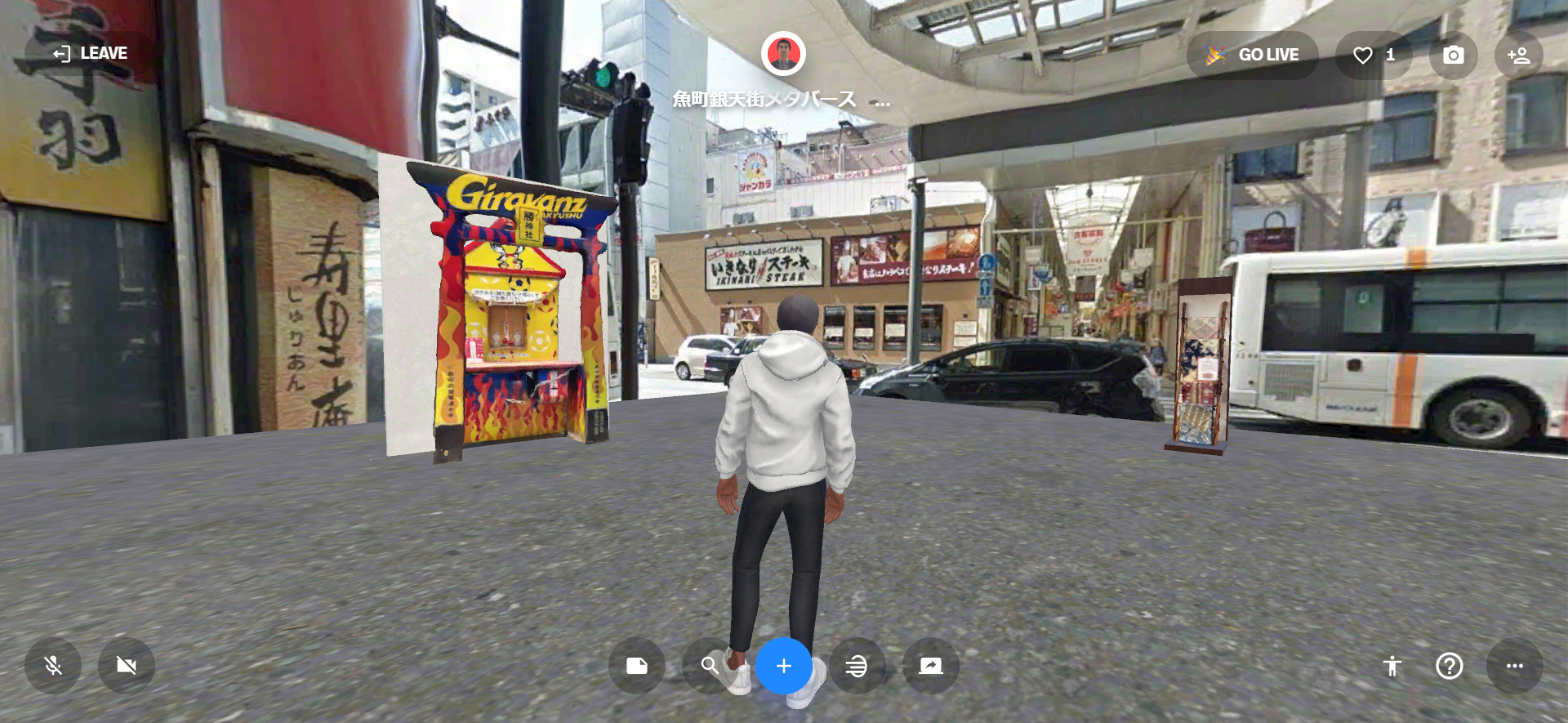 佐賀県吉野ヶ里遺跡
福岡県北九州市
https://note.com/muramune/n/n444f4eeca7eb
東武メタバースの操作方法
W　前移動
A　左移動
D　右移動
Q　左回転
E　右回転
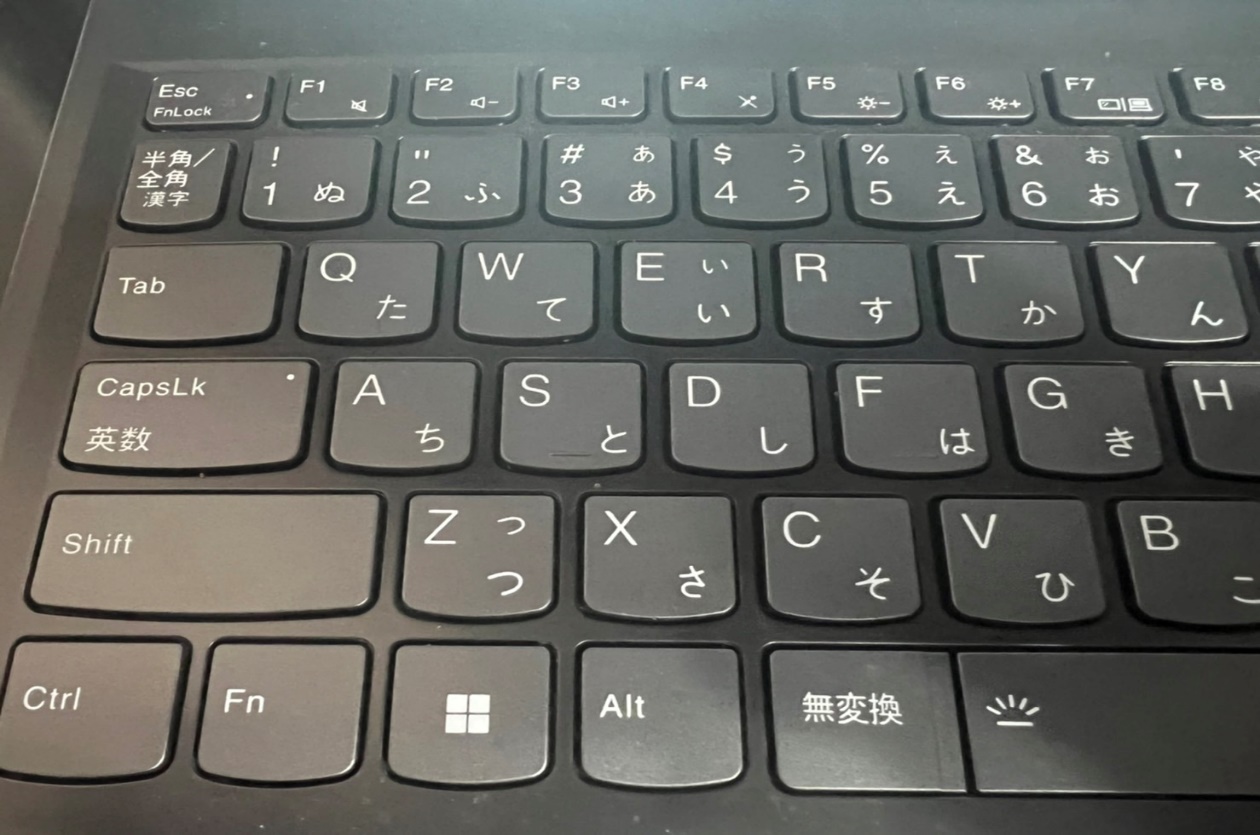 https://note.com/muramune/n/n444f4eeca7eb
では、さっそくメタバースの体験画面を実際にお見せします！
https://note.com/muramune/n/n444f4eeca7eb
４，インバウンド用の　　多言語案内アプリ
観光地の多言語対応では
補助金などの予算がつくけど

①多言語の人材がいない
②予算が少ないので安く
それを解決できる方法をやってみたいなあ。
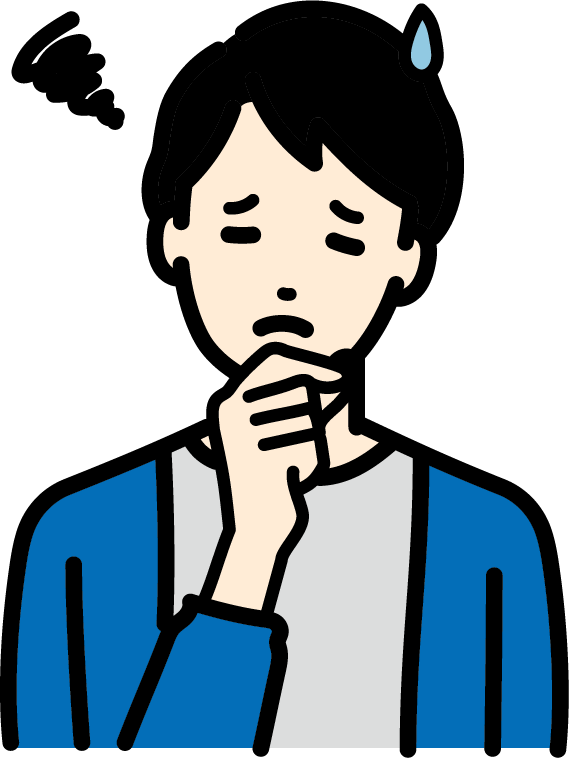 東武動物公園にウクライナ避難民１００人を招待
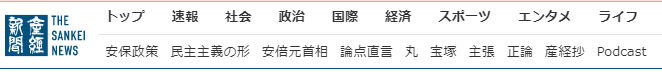 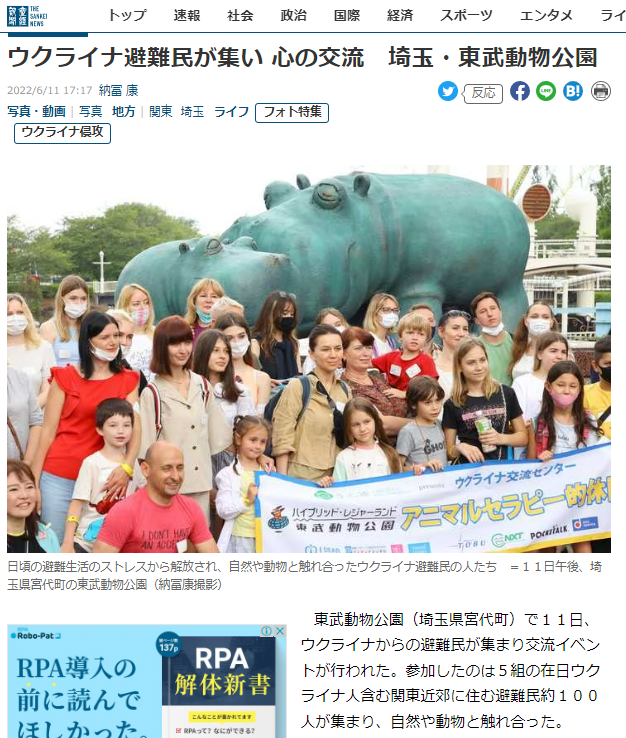 ウクライナ語の
解説アプリを
２日間で自作
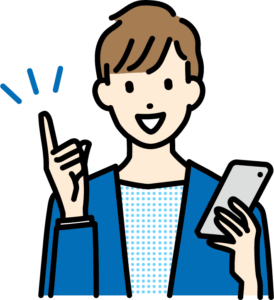 東武・多言語観光案内アプリ開発東武動物公園ウクライナ版https://tobuzoo-ua.com/
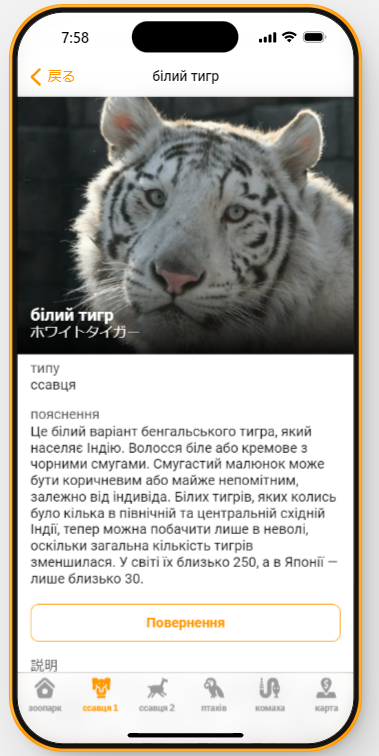 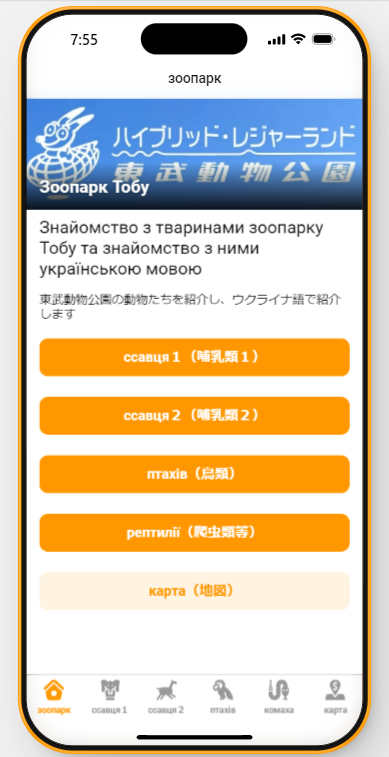 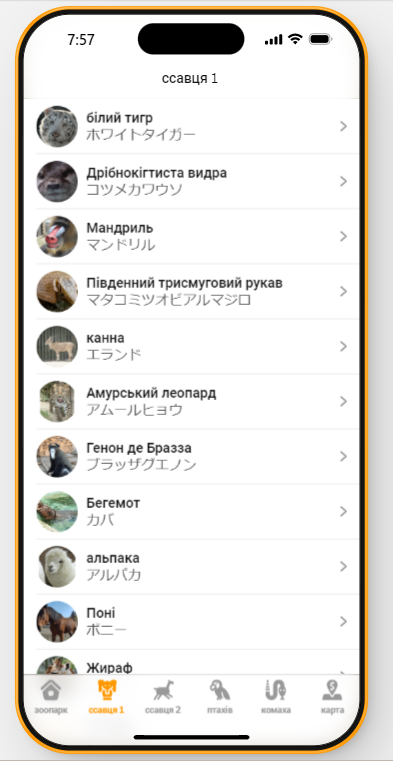 では、さっそく、その時の多言語の観光案内アプリを実際にお見せします！東武動物公園ウクライナ版https://tobuzoo-ua.com/
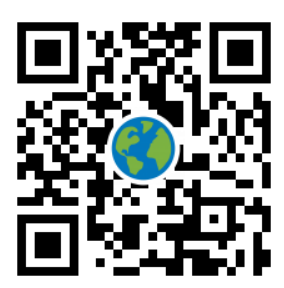 詳細のお問い合わせ先
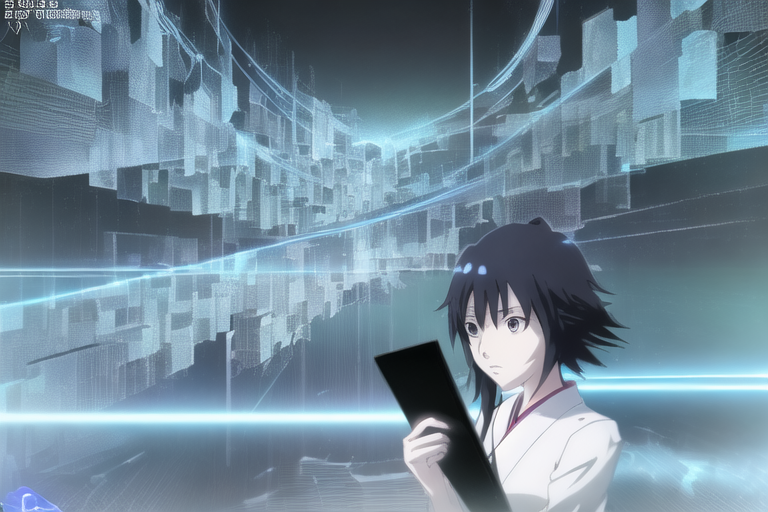 東武トップツアーズ株式会社 全国支援室

TEL:03-5348-3509
（平日9:30-18:30 土日祝休業）
東京都新宿区新宿7-5-25　
西新宿プライムスクエア16F
https://www.dx-tobu.com/